Review
Spatial Filters
Smooth
Blur – Low Pass Filter
Sharpen – High Pass Filter
Edge detection
Erosion
Dilation
Other Pixel Filters
Thresholding
Posterize
Histogram Equalization
Image Processing Applications
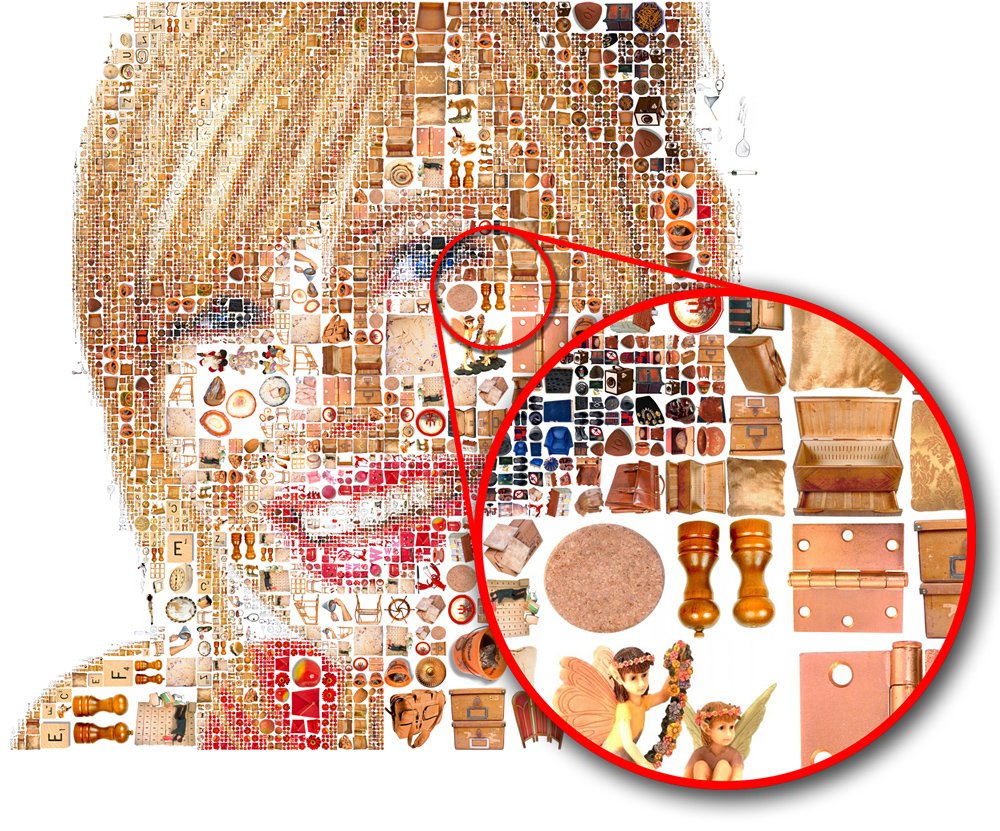 Ted Talk on Image Processing (thanks Leslie!)

Wearable projector and augmented reality
http://www.youtube.com/watch?v=nZ-VjUKAsao
What's a string?

Characters enclosed by double quotes

"this is a String"
"   this String starts with spaces"
"12345"
"the above String is made up of digit characters"

Print Strings to the Console using println()

println( "The mouse was pressed" );
Strings are Objects

Defined using a class
Have fields, methods, one or more constructors

String objects hold an array of 'chars'
What's a char? 
A character enclosed by single quotes ('A')
String msg = "I Love CS 110!";
msg
Making Strings

Declaring String objects with no chars
String myName;
String myName = new String();

Declaring String objects init'd w/ char array
String myName = "Dianna";
String myName = new String("Dianna");
Chars are encoded by bytes

ASCII
American Standard Code for Information Interchange
An early character encoding standard
glyph <-> byte mapping
127 characters
Forms the basis of new encoding standards
Unicode: more than 109,000 characters covering 93 scripts
Note:
Numbers are different than the digit characters 
Includes special characters and punctuation
String class methods

charAt(index)
Returns the character at the specified index
equals(anotherString) 
Compares a string to a specified object
equalsIgnoreCase(anotherString) 
S/A ignoring case (i.e. 'A' == 'a')
indexOf(char) 
Returns the index value of the first occurrence of a character within the input string
length()
Returns the number of characters in the input string
substring(startIndex, endIndex) 
Returns a new string that is part of the input string
toLowerCase() 
Converts all the characters to lower case
toUpperCase() 
Converts all the characters to upper case
concat(anotherString)
Concatenates String with anotherString
Try it!
String s1 = "abcdefg";
println( s1.charAt(0) );
String s1 = "abcdefg";
String s2 = "abcdefg";
if (s1.equals(s2)) println("They are equal");
String s1 = "abcdefg";
println( s1.indexOf('c') );
String s1 = "abcdefg";
println( s1.substring(2, 5) );
println( "abcdefg".length() );
println( "abcdefg".toUpperCase() );
Comparing Strings : Always use equals()

Never use '==' … Why?
String are objects
The '==' operator checks that two items are identical
Two objects can contain the same data, but be different object instances
The '==' operator tests that the two objects are the same object … generally, that's not what we want
The equals() method tests the data of the two String objects for equality
Other forms of indexOf()
Other forms of substring()
Digit chars in a String are not integers
String s = "12345";

void setup() {

  char myChar = s.charAt(1);
  byte myByte = byte(myChar);
  println(myByte);

}
Building Strings – Use '+'
void setup() {
  String s1 = "Hello";
  String s2 = "World";
  String s3 = one + " " + two;
  println( s3 );
}


void setup() {
  String s1 = "She is number ";  
  String s2 = " in computer science.";
  String s3 = s1 + 1 + s2;
  println( s3 );
}
Numbers are converted to Strings prior to concatenation
Special chars in a String using escape char( \ )
Use the escape character to embed special characters in a String

'\n'  new line
'\t'  tab

void setup() {
  println("This is line 1\nThis is line 2");
}
Strings can be held by Arrays
(Just like any other object or primitive type)
String[] tokens = new String[5];

void setup() {

  tokens[0] = "one";
  tokens[1] = "two";
  tokens[2] = "three";
  tokens[3] = "four";
  tokens[4] = "five";
  
  println(tokens);
}
[0] "one"
[1] "two"
[2] "three"
[3] "four"
[4] "five"
Strings can be held by Arrays
Initialized when declared
String[] tokens = new String[] {"one", "two", "three", "four", "five"};

void setup() { 
  println(tokens);
}
[0] "one"
[1] "two"
[2] "three"
[3] "four"
[4] "five"
Strings can be held by Arrays
Not initialized
String[] tokens = new String[5];

void setup() {
  println(tokens);
}
[0] null
[1] null
[2] null
[3] null
[4] null
Built-in String functions (not methods)

split( bigString, splitChar)
Breaks a String into a String Array, splitting on splitChar
Returns new String Array
splitTokens( bigString, splitCharString )
Breaks a String into a String Array, splitting on any char in splitCharString
join( stringArray, joinChar )
Builds a new String by concatenating all Strings in stringArray, placing joinChar between each
Inverse of split() function
nf( intValue, digits )
nf( floatValue, left, right )
Formats a number as a String
trim( theString )
Removes whitespace from the beginning and end of theString
text( theString, x, y )
text( theString, x, y, width, height )
Draws theString on the sketch at (x, y)
Split a String based on a single or multiple separator chars
String s1 = "12, 34, 56";
String[] as;

void setup() {
  as = split(s1, ",");
  //as = trim(as);
  println( as );
}
[0] "12"
[1] " 34"
[2] " 56"
String s1 = "Data: 12, 34, 56";
String[] as;

void setup() {
  as = splitTokens(s1, ":,");
  //as = trim(as);
  println( as );
}
[0] "Data"
[1] " 12"
[2] " 34"
[3] " 56"
Join a String Array with a join char
String[] as = new String[] {"one", "two", "buckle my shoe"};

void setup() {
  String s1 = join( as, " | " );
  println( s1 );
}
one | two | buckle my shoe
Numbers can be formatted as Strings
phrase = s1 +  nf(7, 3) + " " + s2;// nf( integer, number of digits )// "She is the 007 programmer."


phrase = s1 + nf(3.14159,3, 2) + " " + s2;// nf( float, digits before decimal, digits after decimal )// "She is the 003.14 programmer."